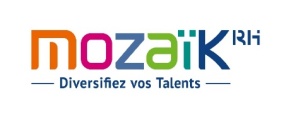 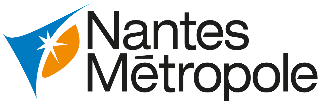 DEMANDE D’ACCOMPAGNEMENT AU RECRUTEMENT
pour bénéficier des services du cabinet de recrutement
Le service Mozaïk-Connect est un accompagnement au recrutement financé par Nantes Métropole
aux TPE, PME et structures de l’ESS n’ayant pas les moyens humains et/ou financiers 
de trouver les talents qu’elles recherchent. 
Il est assuré par Mozaïk RH, 1er cabinet de recrutement et de conseil en Ressources Humaines 
dédié à la diversification des recrutements. 
Pour en bénéficier, merci de compléter les informations ci-dessous. 
Mozaïk RH émettra son avis après étude de l’éligibilité de votre demande.
 
Identification de l’organisme demandeur : à pré-remplir par Mozaïk RH lors du premier échange téléphonique avec l’organisme demandeur
Nom de l’organisme demandeur :…………………………………………
Type de structure (statut juridique) :…………………………
Secteur d’activité : …………………………………………………………..
Nombre de salariés de l’organisme demandeur : ……………………..
Budget 2015 : …………………………………………………………………
Nombre de recrutements N-1 : ……………………………………………
Nombre de recrutements prévus N : ……………………………………..
Adresse postale: ……………………………………………………………..
Nom et prénom du contact référent :…………………………………….
Téléphone: ………………………………………………………...
Mail : ……………………………………………………………………………
N° de la demande : MCXXX
Votre contact référent Mozaïk RH :……………………………………….                               
 
Détail et engagement du service Mozaïk-Connect 
Recueil des besoins, sourcing candidats dans la base de données Mozaïk RH et en externe
Diffusion de l’offre sur une base de 3 000 contacts via 4 plateformes, présélection téléphonique et à l’organisme
Conseil sur la phase de prise de décision, suivi candidat pendant sa période d’intégration 
	+ point hebdomadaire sur l’état d’avancement du recrutement
NB : La prestation financée par Nantes Métropole pour chaque recrutement est d’une valeur comprise entre 3 000 et 5000 € selon la nature du poste. 
L’entreprise ou l’organisme recruteur est libre de demander à Mozaïk RH des prestations complémentaires. 
Celles-ci feront alors l’objet d’un devis spécifique de la part du cabinet.
 
Détail de la demande et engagement de l’organisme demandeur
L’organisme demandeur souhaite bénéficier du service Mozaïk-Connect pour le(s) recrutement(s) de (intitulé-s de poste) et s’engage, en contrepartie, à contacter et rencontrer, dans la limite de 3 par poste ouvert, les candidats présentés par Mozaïk RH et à faire un retour, écrit ou oral, dans les 30 jours suivant          la mise en relation.
 
   Je joins le(s) profil(s) de poste recherché(s) sur le(s)quel(s) je souhaite me faire accompagner.
MOZAIK RH est une association nationale régie par la loi du 1er juillet 1901. 
Depuis sa création en 2008, ses fondateurs ont développé quatre activités : Mozaïk Recrutement (leader du recrutement des diplômés de la diversité), Mozaïk Campus (formation et coaching des candidats), Mozaïk Conseil (accompagnement, définition et mise en place d’une politique d’inclusion économique des profils de la diversité) et Mozaïk Lab (innovation). Le cabinet dispose d’un vivier de 160 000 talents, diplômés de Bac+3 à Bac+5 et de 2 à 10 ans d’expérience.
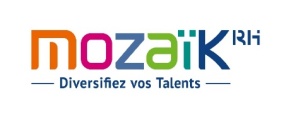 SIRET: 502 119 449 00069 - Code APE : 7010Z - N° TVA Intracommunautaire : FR 60 502 119 449 00010
www.mozaikrh.com